ORGANIGRAMA
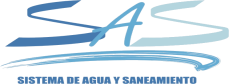 Coordinación del Sistema de Agua y Saneamiento.
Titular de la Unidad Jurídica.
Lic. Alejandro Zárate Paredes
Unidad Técnica.
Unidad de Informática.